ECE 264 Fall 2020Advanced C Programming
Yung-Hsiang Lu
Purdue University
yunglu@purdue.edu
Heap Memory 03
yunglu@purdue.edu
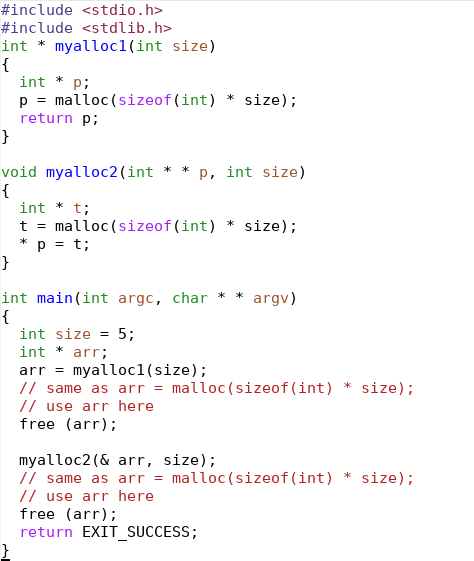 Different ways to allocate memory
yunglu@purdue.edu
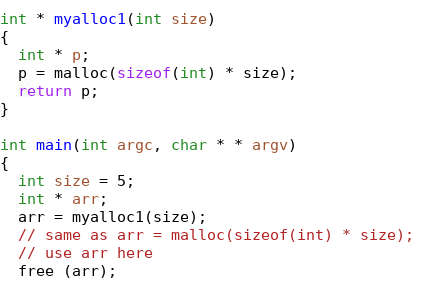 yunglu@purdue.edu
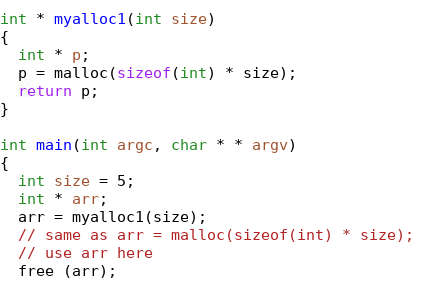 yunglu@purdue.edu
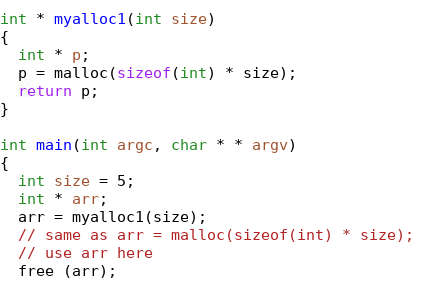 yunglu@purdue.edu
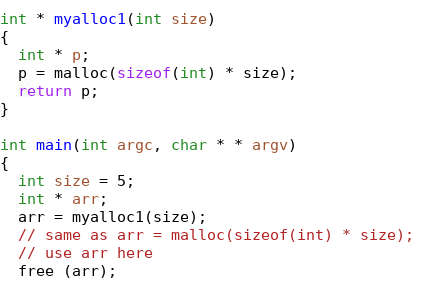 yunglu@purdue.edu
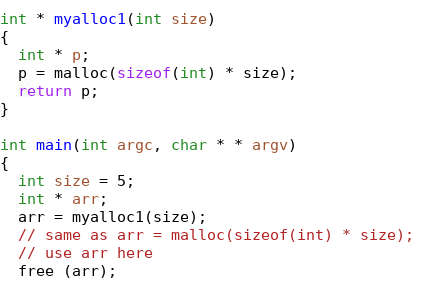 yunglu@purdue.edu
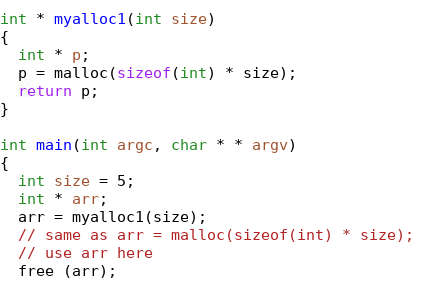 Remember to call free even though 
malloc is not called in the same function
yunglu@purdue.edu
To modify the value in another frame of the stack, pass the address.
yunglu@purdue.edu
Notice * *
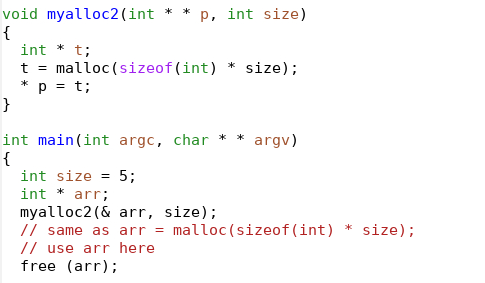 Notice &
yunglu@purdue.edu
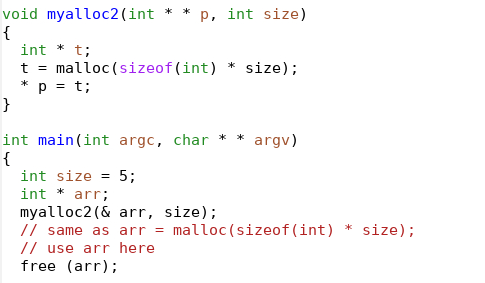 yunglu@purdue.edu
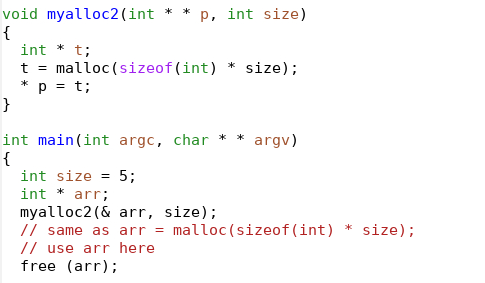 yunglu@purdue.edu
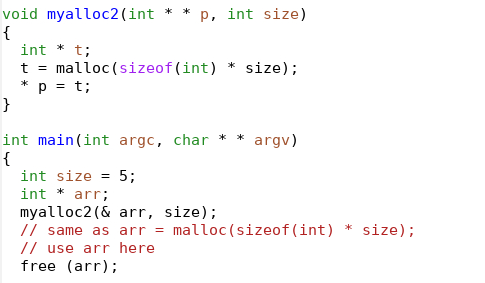 Notice *
1
3
2
yunglu@purdue.edu
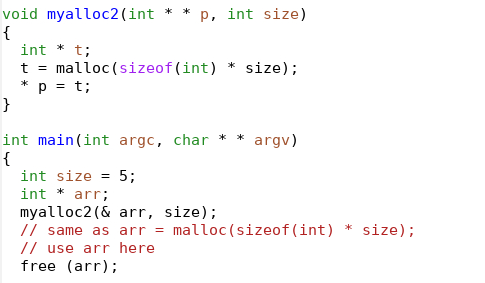 yunglu@purdue.edu
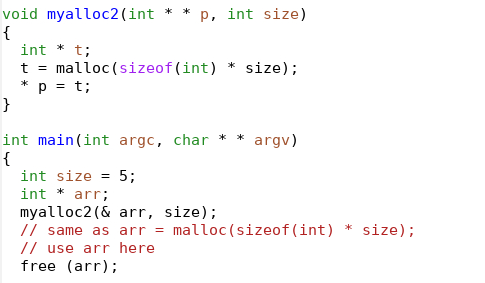 yunglu@purdue.edu
Common Mistake
yunglu@purdue.edu
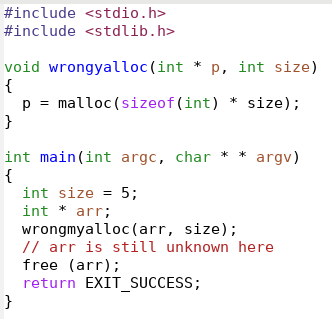 yunglu@purdue.edu
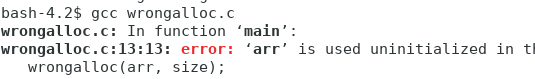 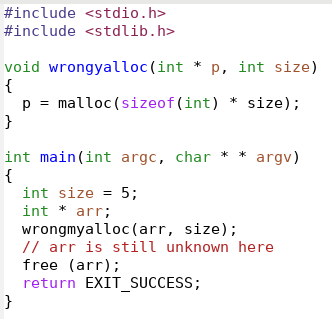 yunglu@purdue.edu
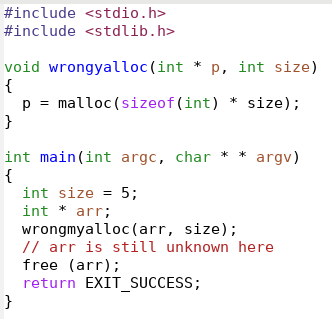 yunglu@purdue.edu
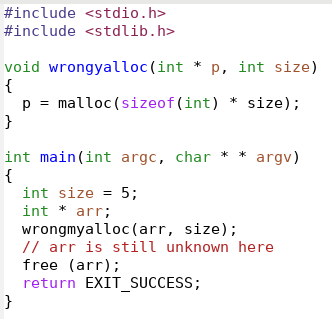 yunglu@purdue.edu
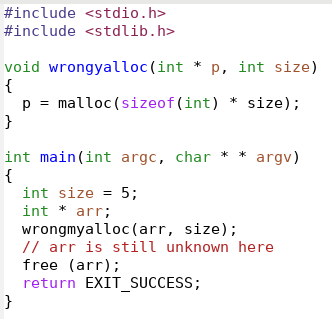 yunglu@purdue.edu